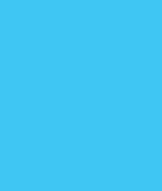 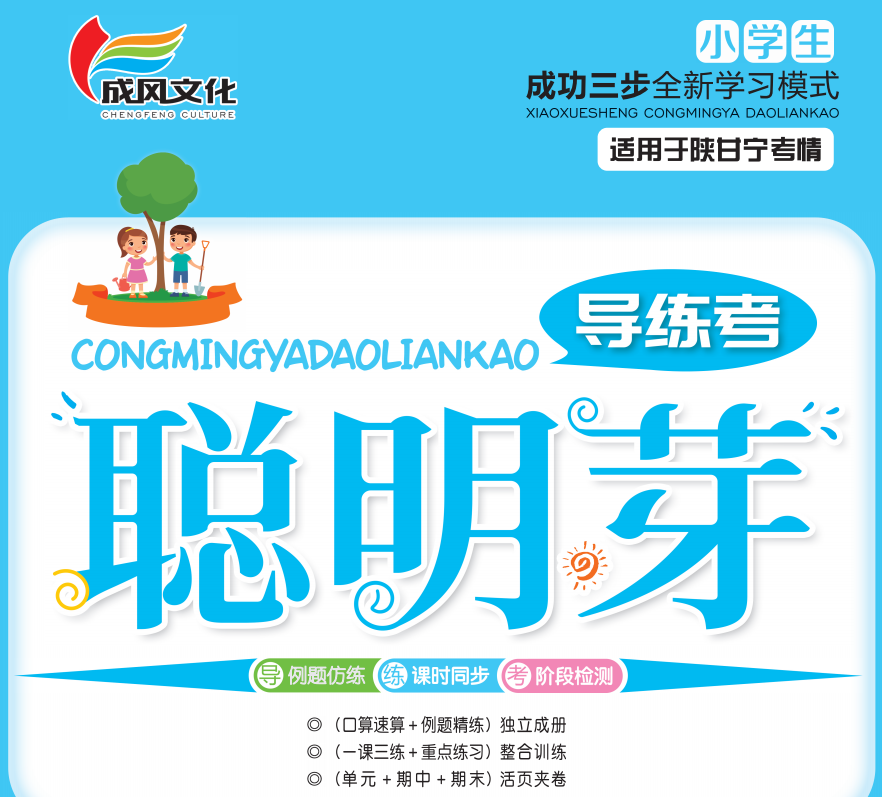 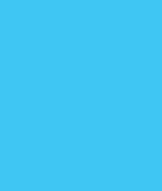 4 比例
1.比例的意义和基本性质
第3课时  解比例
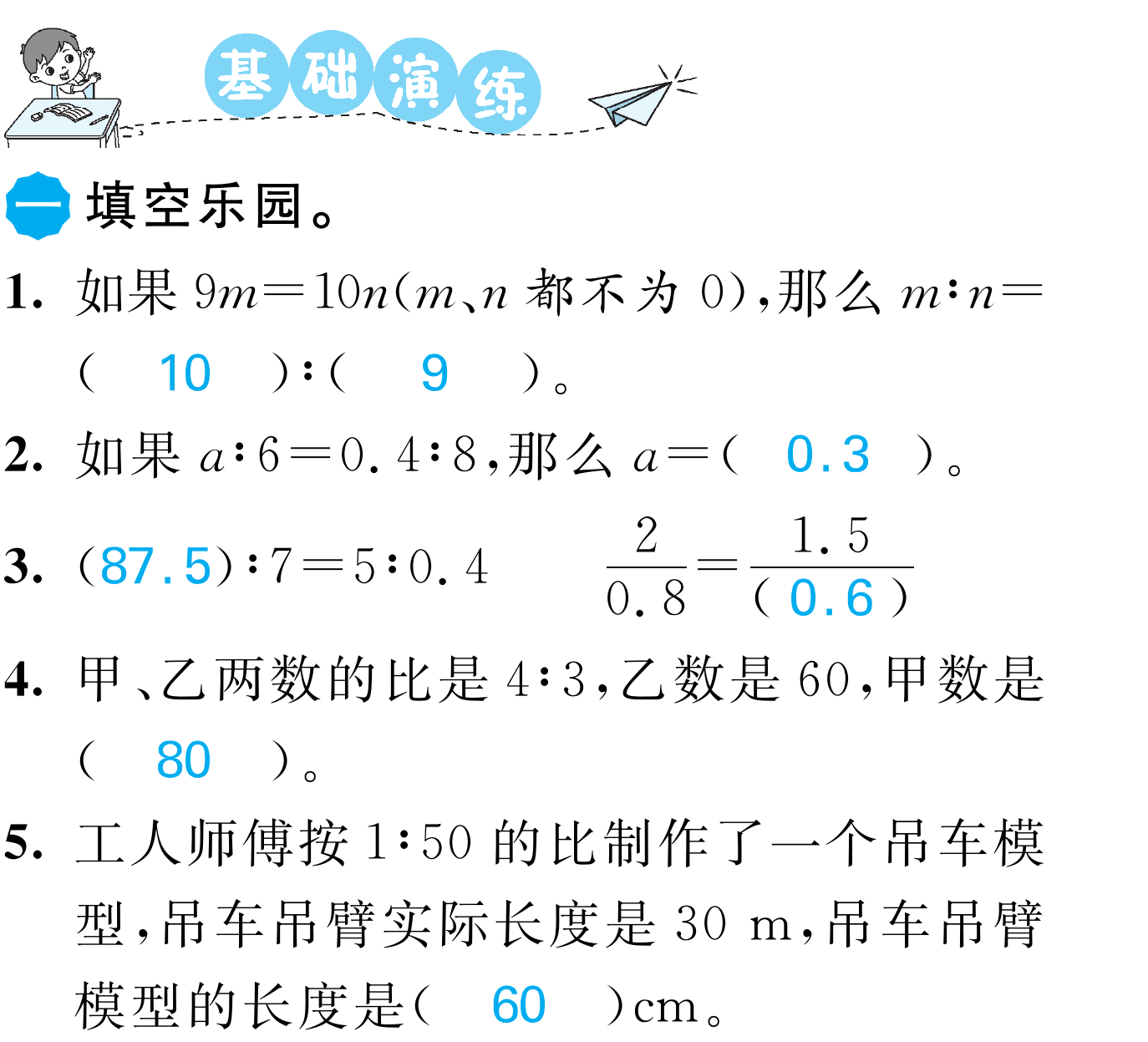 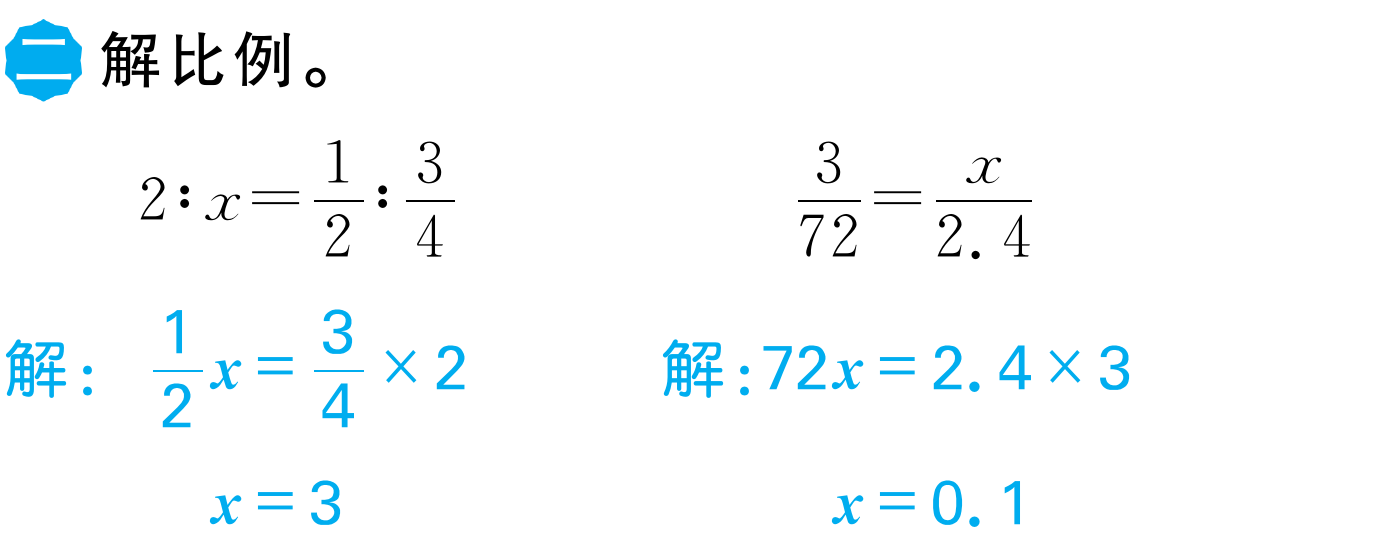 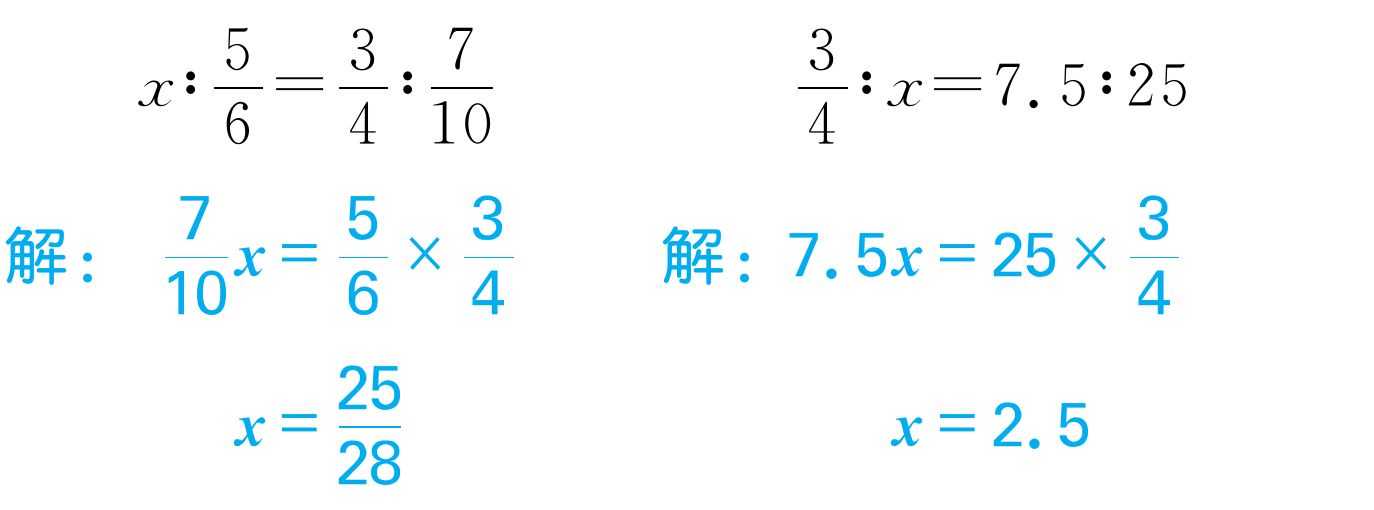 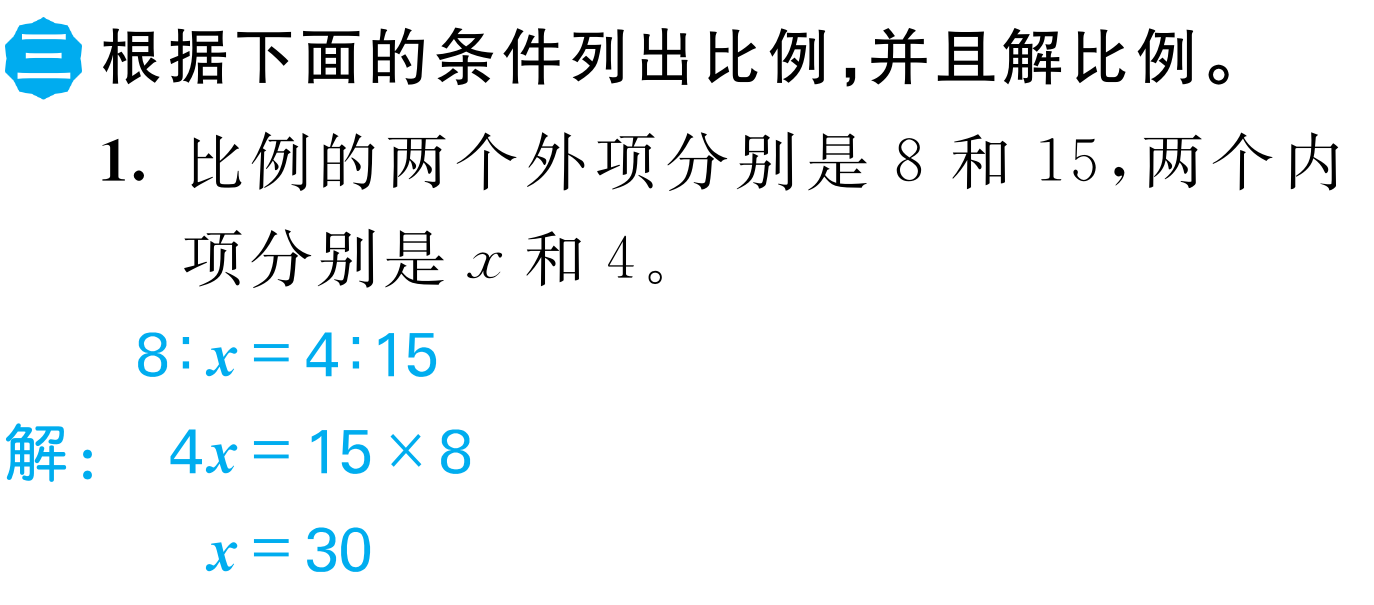 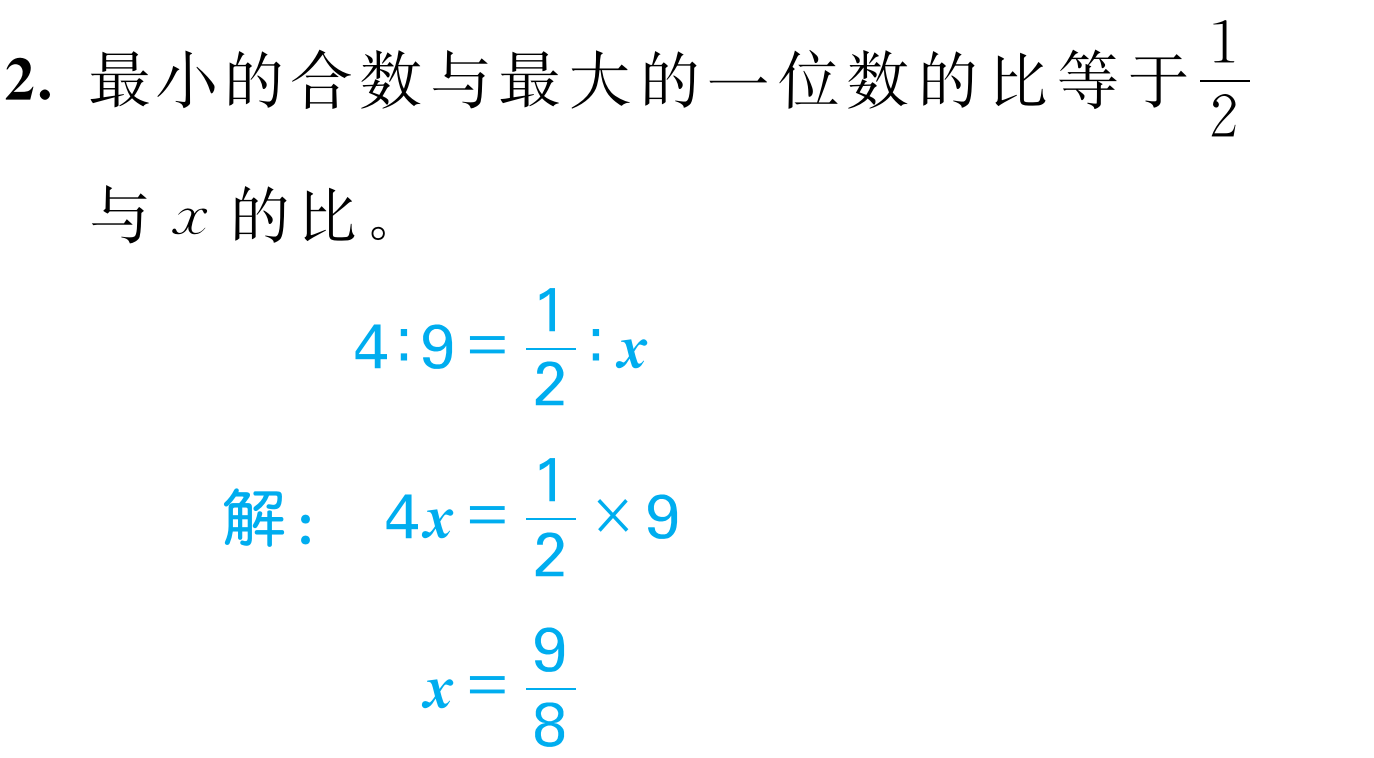 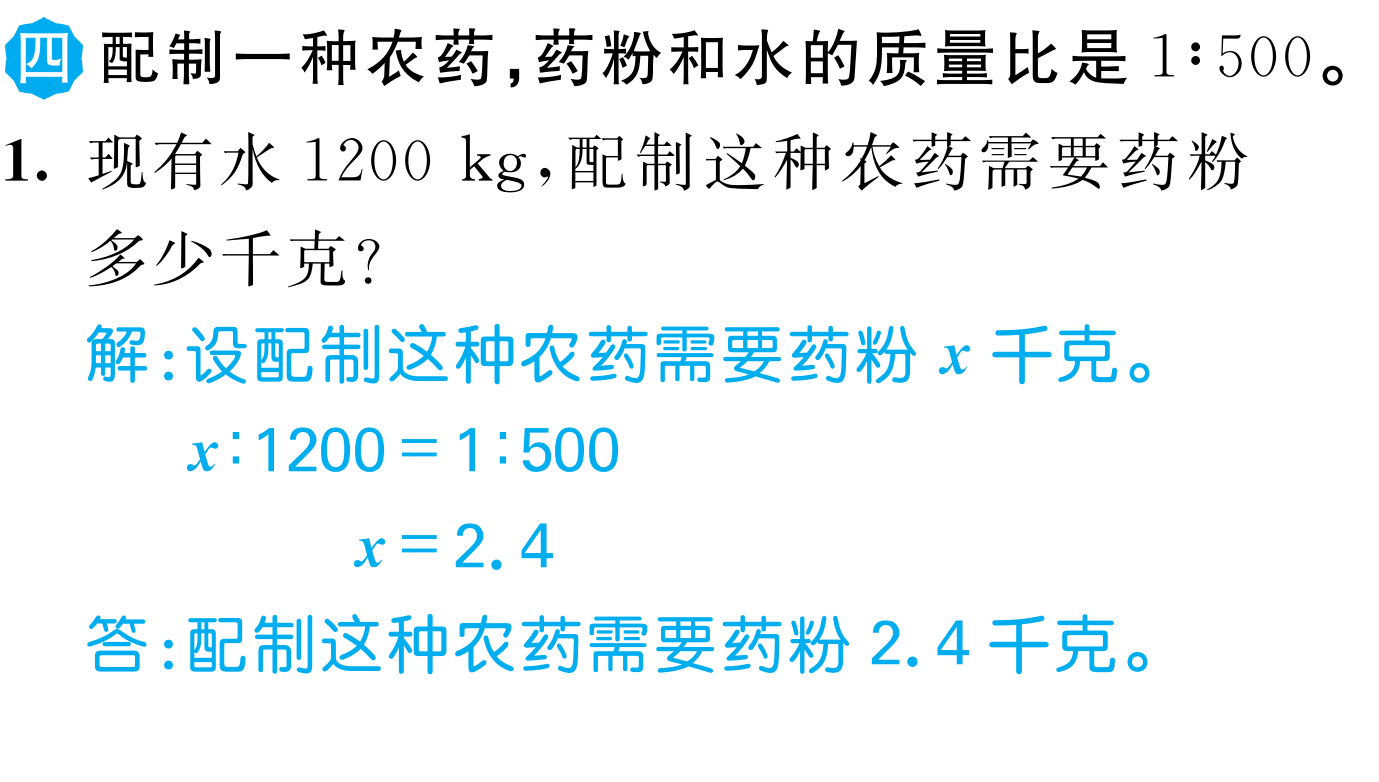 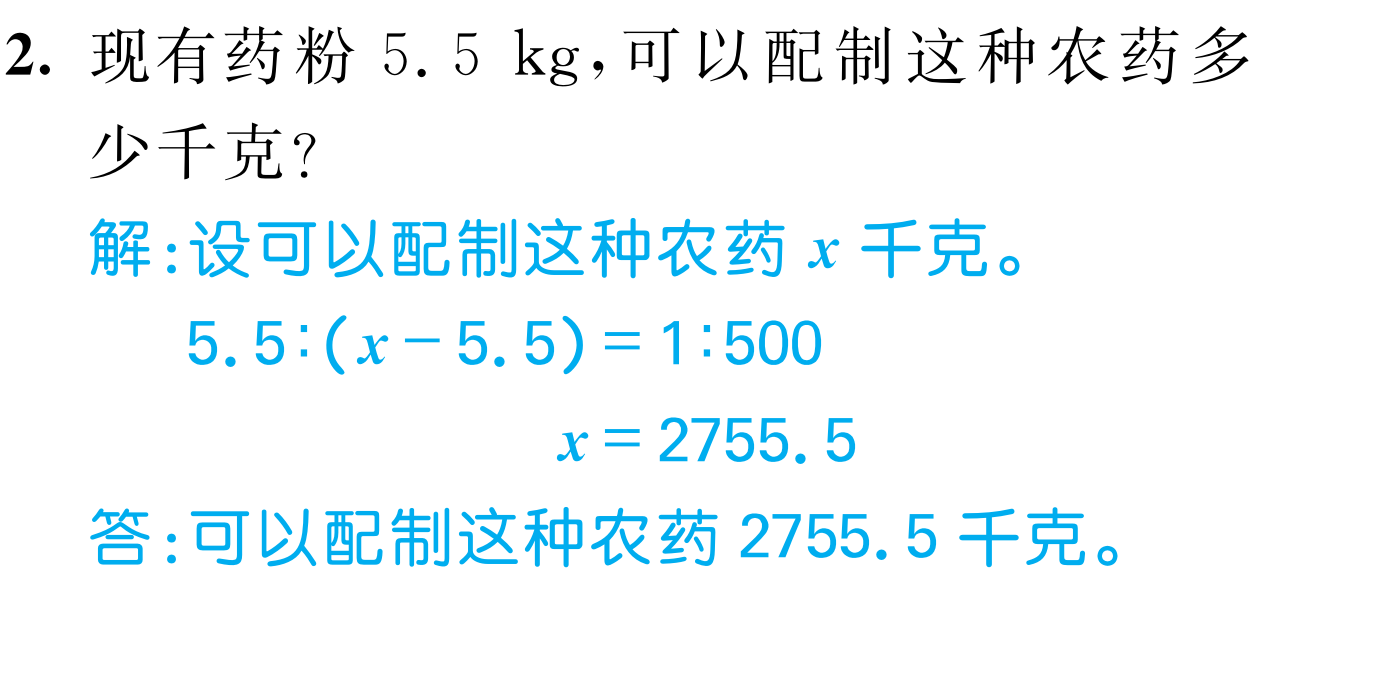 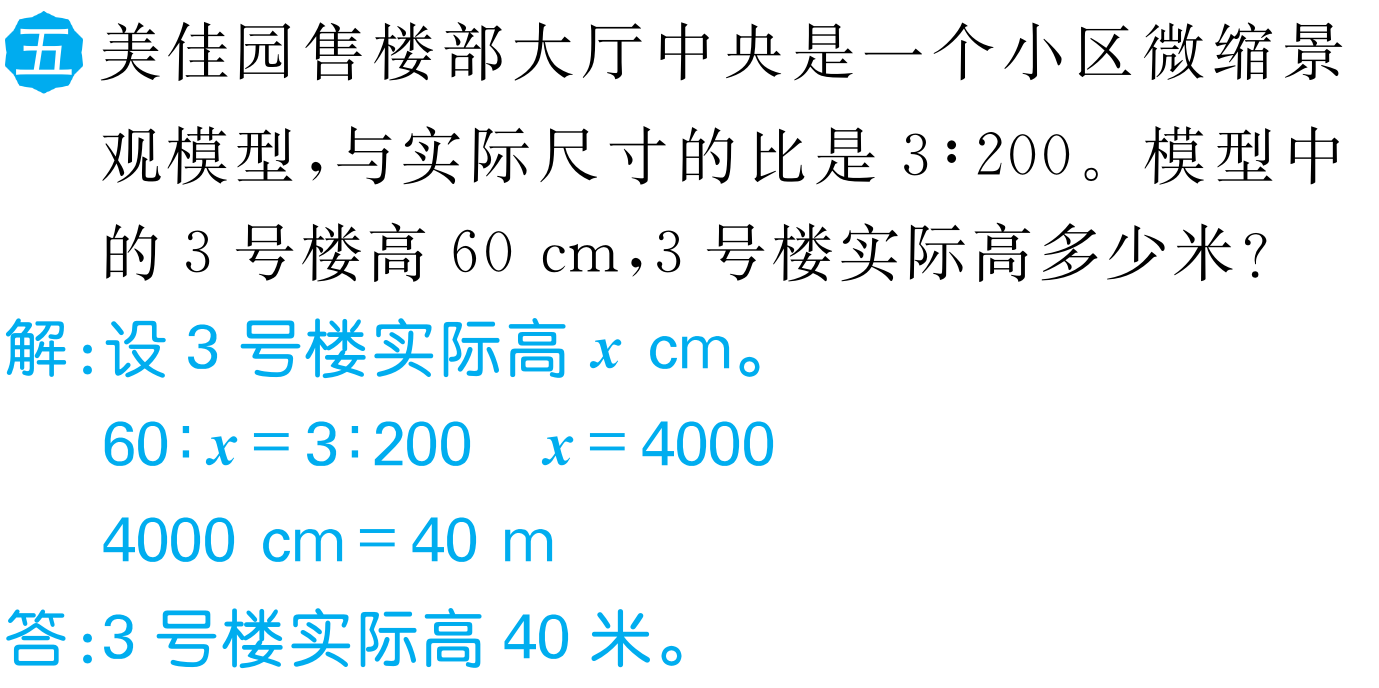 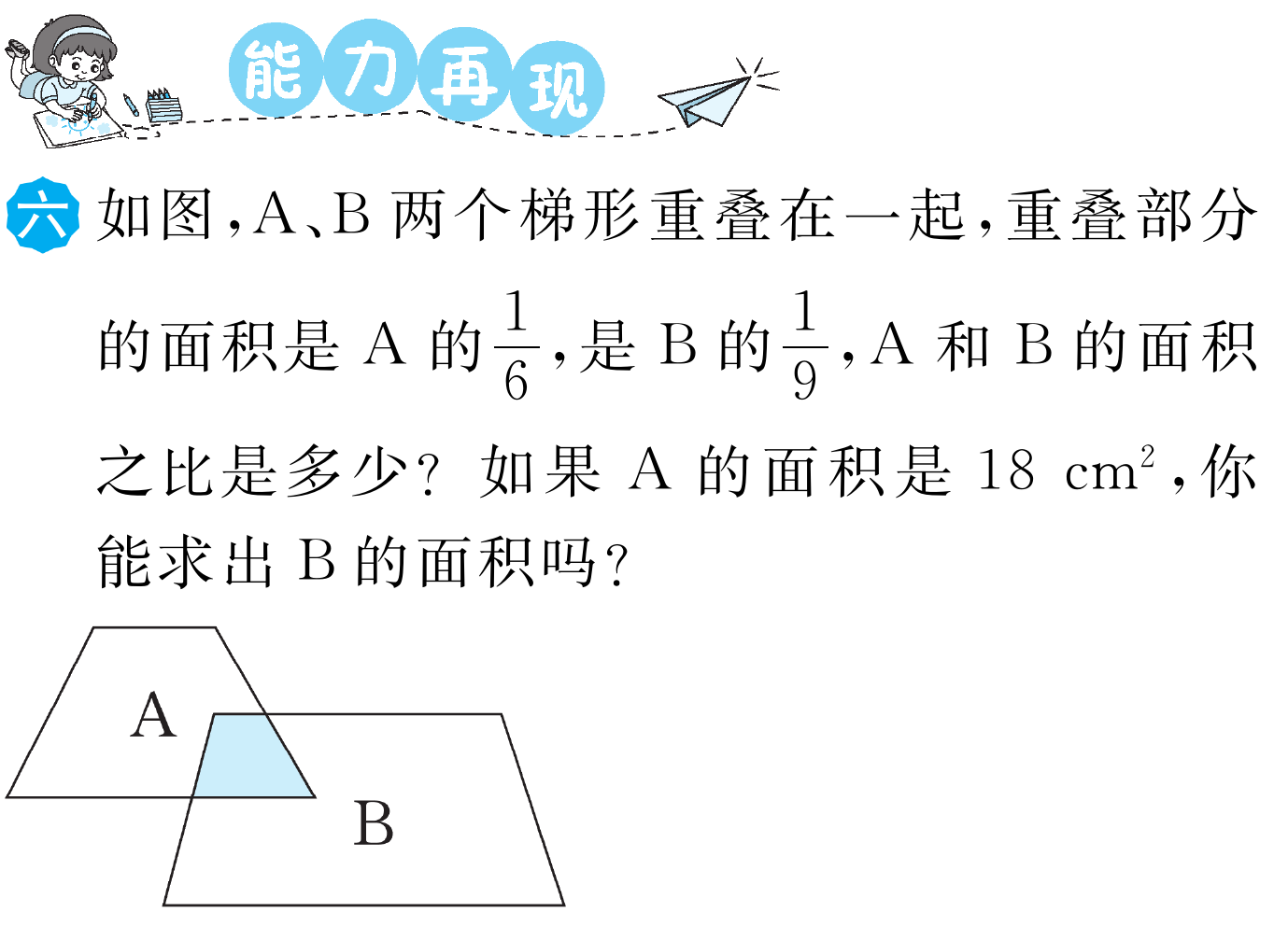 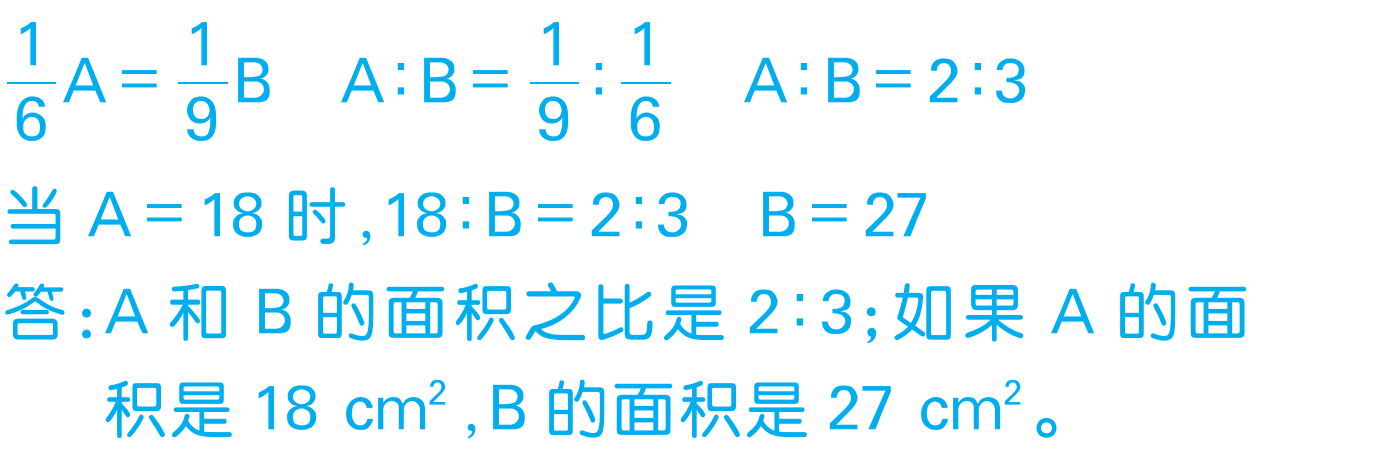 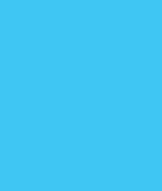 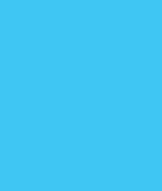 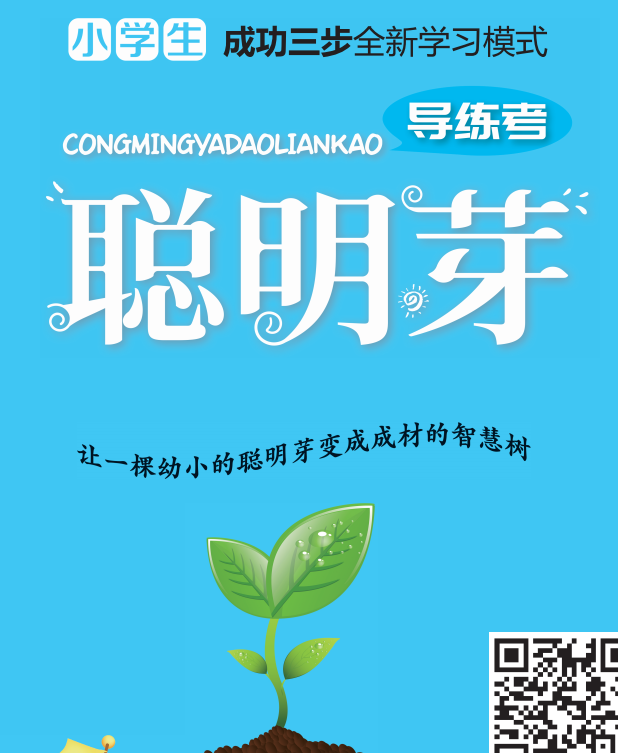